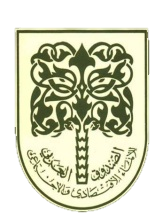 Comments
on  
The Arab Energy Investment Outlook
 

Arab Fund for Economic and Social Development (AFESD)


Tenth Arab Energy Conference
December 22nd, 2014
Abu Dhabi, United Arab Emirates
Two Comments
Energy Investment: How important is the Investment Climate? What dimensions are more important?

Investment Requirements in the Power Sector of the Arab countries up to 2030
1. Impact of Investment Climate
Energy investment in the region depends on many underlying forces:
Global demand and supply considerations
Domestic market conditions
Cost and availability of financing
Available fiscal space

Investment climate, however, has a less important influence on energy investment  in comparison with other sectors. Projects in resource-intensive sectors are more immune to political instability and inadequate business environment
Growth in Oil Prices and FDI Inflows to MENA: Economic Considerations Matter the Most
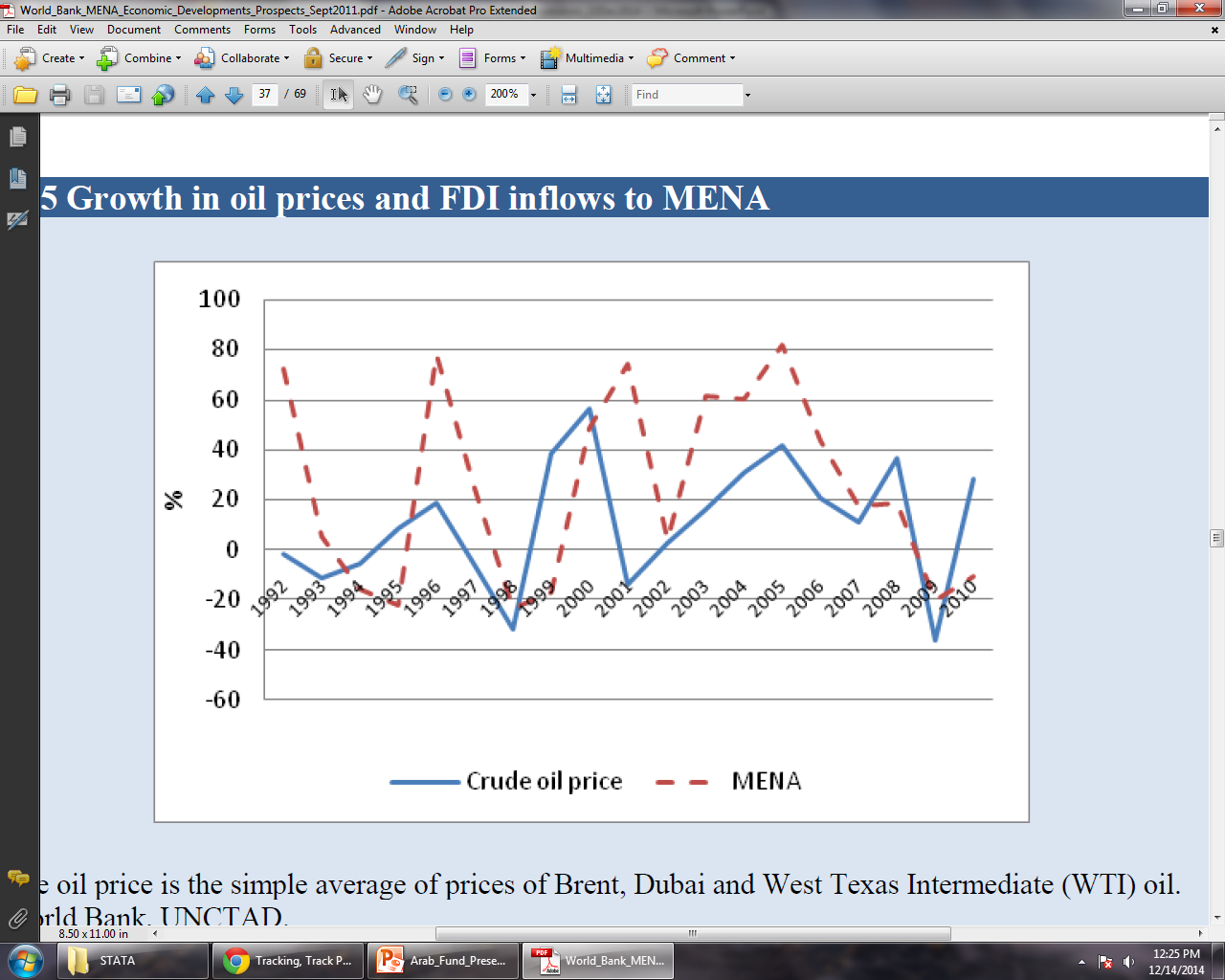 Note: Crude oil price is the simple average of prices of Brent, Dubai and West Texas  Intermediate (WTI) oil.               Source: World Bank and UNCTAD.
Effects of Different Investment Climate Dimensions on Greenfield FDI in MENA 2003-2012: A Disaggregate View
RED: means negative and significant effect of the particular dimension on FDI, otherwise no effect.  
Source: World Bank (2013) based on Burger, Ianchovichina and Rijkers (2013).
Reasons for Irresponsiveness of Energy Investment to the Investment Climate
Geographically constrained availability of resources

There is first-mover advantage

High risk-adjusted profit margins
2. Required Power Capacity in the Region up to 2030
Arab Fund financed a study (by Ramboll-CESI) to establish a strategy and master plan to develop the trade of energy among Arab countries, and determine the trade-offs between export of electricity and/or natural gas. 

Study involved estimation of electricity demand as well as capacity requirements for 2012-2030, under a number of scenarios with/without energy trade
The Underlying Assumptions of Projections
Business as Usual scenario (BAU): Least cost power development option expressed in the national generation master plans of each country to meet domestic load only

BAU assumed no energy exchanges between countries and no use of pre-existing or planned Arab electrical interconnections

Three growth scenarios were considered: baseline scenario, low growth scenario and high growth scenario
[Speaker Notes: High growth in most Arab countries is driven by faster population growth and rising per-capita consumption.]
Findings of Base-Line Scenario
Present value of Capital costs excluding T&D for 2012-2030 is  $276 Billion, PV of operation costs is $1,112 Billion . Natural Gas requirement: 123,638.4 Tbtu, with mean growth of 4.2% per year

Estimate of AF/Ramboll-CESI for the aggregate capacity increment for the period 2015-2019 is 85 GW. It  is lower than the estimate provided by APICORP : 131 GW

BAU scenario has the highest capital and operation costs in comparison with other scenarios. Substantial cost savings are possible under alternative scenarios involving trade of electricity and/or natural gas among Arab countries
Thank You